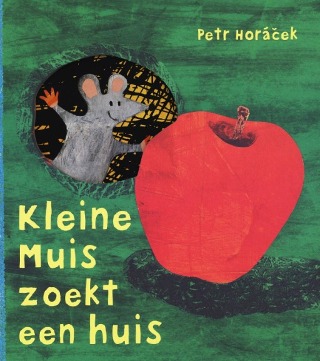 “Kleine muis zoekt een huis. Voorgelezen door meester Kees.”
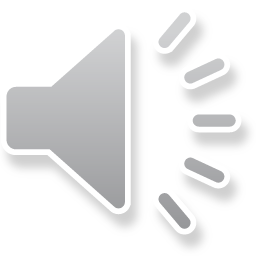